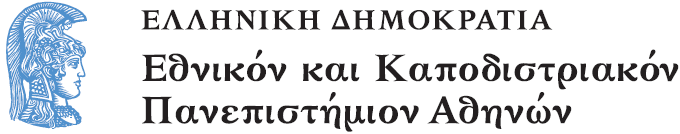 Το Εικονογραφημένο Βιβλίο στην Προσχολική Εκπαίδευση
Ενότητα 4.1: Ζωγραφική και Εικονογραφημένο Βιβλίο

Αγγελική Γιαννικοπούλου
Τμήμα Εκπαίδευσης και Αγωγής στην Προσχολική Ηλικία (ΤΕΑΠΗ)
Διδακτική Πρακτική
Διδακτική πρακτική: Εβίτα Τσιόλη. 
Βιβλίο: Maar, Paul. Το ταξίδι της Λίζας / εικονογράφηση Κεστούτις Κασπαραβίτσιους · μετάφραση Μαρία Μούγιαννη. - Αθήνα : Κάστωρ, 1998.
Θέμα: Ο Μποτέρο.
[1]
Λίγα λόγια για το βιβλίο
Ένα κορίτσι, η Λίζα, ονειρεύεται ότι ταξιδεύει σε διάφορες παράξενες χώρες: τη Στρογγυλοχώρα, τη Γωνιοχώρα, την Κοκκινοχώρα και την Αναποδοχώρα. Σε καθεμία από αυτές τις χώρες οι κάτοικοι θέλουν να αλλάξουν τη Λίζα, να την κάνουν σαν και αυτούς: στρογγυλή, γωνιώδη, κόκκινη και ανάποδη… Εκείνη όμως δεν θέλει… Έτσι, κάθε φορά φεύγει για την επόμενη χώρα μέχρι που τελικά θα γυρίσει  στη χώρα των μαξιλαριών, λίγο πριν την ξυπνήσει η μαμά της…
Η Στρογγυλοχώρα και ο Botero (1/2)
Η εικονογράφηση της Στρογγυλοχώρας, της φανταστικής χώρας όπου ταξιδεύει η ηρωίδα του βιβλίου, έγινε η αφορμή για να γνωρίσουμε τον ζωγράφο και γλύπτη Fernando Botero.
[2]
Η Στρογγυλοχώρα και ο Botero (2/2)
Συνδέσαμε την απόδοση των μορφών της Στρογγυλοχώρας με το έργο του καλλιτέχνη, στο οποίο κυριαρχεί η έμφαση στον όγκο των μορφών.
[3]
Ανάγνωση του βιβλίου (1/3)
Η ανάγνωση έγινε από την αρχή της ιστορίας μέχρι το σημείο που η Λίζα είναι έτοιμη να φύγει από τη Στρογγυλοχώρα. 
Στη διάρκεια της ανάγνωσης τα παιδιά παρακινήθηκαν  να παρατηρήσουν τις μορφές και τα αντικείμενα της Στρογγυλοχώρας.
[4]
Ανάγνωση του βιβλίου (2/3)
Μερικές από τις παρατηρήσεις τους: 
«Είναι στρογγυλοί», 
«Έχουν χοντρό σώμα!», 
«Και τα αυτοκίνητα είναι στρογγυλά. Δεν χωράνε καλά οι άνθρωποι μέσα (στα αυτοκίνητα).»
[5]
Ανάγνωση του βιβλίου (3/3)
Ένα παιδί παρατήρησε ότι μια μορφή έχει πόδια που φτιάχνουν κύκλους. Με αφορμή αυτή την παρατήρηση, δείξαμε στα παιδιά έναν πραγματικό διαβήτη και τους εξηγήσαμε ποια είναι η χρήση του.
[6]
Από το βιβλίο στον ζωγράφο (1/6)
Τα παιδιά παρατήρησαν ότι το σκυλάκι που ζει στη Στρογγυλοχώρα έχει κι αυτό  στρογγυλό σώμα.
[7]
Από το βιβλίο στον ζωγράφο (2/6)
Η παρατήρηση αυτή αποτέλεσε μια πολύ καλή αφορμή για την μετάβαση στο έργο του Botero. «Θα δούμε τώρα τον πίνακα ενός ζωγράφου που και σε εκείνον αρέσει να ζωγραφίζει τους ανθρώπους και τα ζώα στρογγυλά.»
[8]
Από το βιβλίο στον ζωγράφο (3/6)
Το πρώτο έργο που τους δείξαμε είχε επίσης κάποια  θεματική σύνδεση με την εικόνα του βιβλίου καθώς απεικόνιζε μία μαμά με τα παιδιά της και έναν σκύλο.
[8]
Από το βιβλίο στον ζωγράφο (4/6)
«Τον ζωγράφο που έφτιαξε αυτόν τον πίνακα τον λένε  λένε Fernando Botero και είναι από μια χώρα που τη λένε Κολομβία.»
[9]
Από το βιβλίο στον ζωγράφο (5/6)
Ψάξαμε  να βρούμε στην υδρόγειο σφαίρα τη Κολομβία, τη χώρα του Botero.
Από το βιβλίο στον ζωγράφο (6/6)
Ο ίδιος ζωγραφίζει τον εαυτό του κάπως διαφορετικά, πολλές φορές  ντυμένο με ρούχα εποχής.
[10]
Προβολή έργων του Botero (1/3)
Δείξαμε και άλλους πίνακες του Botero. Οι πίνακες απεικόνιζαν κυρίως μουσικούς και χορευτές.
Προβολή έργων του Botero (2/3)
«Στον Botero άρεσε πολύ να ζωγραφίζει τους ανθρώπους την ώρα που χορεύουν ή την ώρα που παίζουν μουσική. Στην πατρίδα του οι άνθρωποι χορεύουν  διάφορους χορούς, όπως φλαμένκο και ταγκό».
[11]
Προβολή έργων του Botero (3/3)
Τα παιδιά μίλησαν για τις μορφές του Botero:
«Χοντρούς τους κάνει!»
«Δεν είναι σωστό να τους λέμε χοντρούς. Ένα παιδί με είχε πει χοντρό μια μέρα και είχα στεναχωρηθεί.»
«Είναι κάπως στρογγυλοί»
«Δεν είναι όμως σαν κύκλοι, όπως οι άνθρωποι του βιβλίου»
«Η χορεύτρια έχει χοντρά πόδια αλλά μπορεί και ισορροπεί στις μύτες»
Τα γλυπτά του Botero (1/3)
Η δεύτερη ενότητα των έργων που παρουσιάστηκαν περιλάμβανε τα γλυπτά του καλλιτέχνη, τα οποία επίσης χαρακτηρίζονται από τον  μεγάλο όγκο τους. Απεικονίζουν κυρίως ζώα, όπως γάτες, πουλιά και άλογα.  Τα περισσότερα γλυπτά του Botero βρίσκονται στη Κολομβία ή στην Ισπανία.
[12]
Τα γλυπτά του Botero (2/3)
Σταθήκαμε ιδιαίτερα σε ένα γλυπτό που βρίσκεται στη Στοά Σπυρομήλιου, στο κέντρο της Αθήνας. Πρόκειται για το γλυπτό με τίτλο «Η αρπαγή της Ευρώπης». 
Τι νομίζετε ότι δείχνει αυτό το γλυπτό;
[13]
Τα γλυπτά του Botero (3/3)
Έναν μονόκερο και μια γυναίκα!
(Στη φωτογραφία φαινόταν μόνο το ένα από τα δύο κέρατα του ταύρου και πολλά από τα παιδιά είπαν ότι το ζώο ήταν ένας μονόκερος.)
Έγινε μια σύντομη αναφορά στο μύθο της αρπαγής της Ευρώπης από τον Δία, ο οποίος είχε μεταμορφωθεί σε ταύρο.
[13]
Παιχνίδι παγωμένων εικόνων (1/2)
Στη συνέχεια παίξαμε ένα παιχνίδι δημιουργίας παγωμένων εικόνων από τα παιδιά με έμπνευση από το έργο του Botero. 
Τα παιδιά σε ζευγάρια διάλεγαν ποιες μορφές ήθελαν να είναι από τα έργα που είχαμε δει και έφτιαχναν τις παγωμένες εικόνες τους.
Παιχνίδι παγωμένων εικόνων (2/2)
Τα παιδιά μιμήθηκαν  τους μουσικούς, τις χορεύτριες, τον ταύρο και την Ευρώπη και προσπάθησαν με τη στάση τους σώματος και  τις εκφράσεις του προσώπου τους να δείξουν ότι ήταν ογκώδεις και  στρογγυλοί.
Παιχνίδι μνήμης (1/5)
Είχε γίνει η επιλογή δέκα έργων που απεικόνιζαν ανθρώπινες μορφές. Οι πέντε πίνακες ήταν του Botero και οι άλλοι πέντε του Modigliagni, του Ιταλού ζωγράφου που είναι γνωστός για τις ψιλόλιγνες μορφές του. Ο συγκεκριμένος ζωγράφος επιλέχθηκε για την αντίθεση που έχουν τα έργα του σε σχέση με εκείνα του Botero ως προς την απόδοση της ανθρώπινης μορφής. Στα έργα του Modiliagni οι μορφές επιμηκύνονται  χαρακτηριστικά.
Παιχνίδι μνήμης (2/5)
Κάθε πίνακας ήταν εκτυπωμένος δύο φορές σε χαρτί μεγέθους μισού Α4. Όλα τα χαρτιά ήταν τοποθετημένα ανάποδα με την τυπωμένη τους πλευρά προς τα κάτω, στο κέντρο της παρεούλας.
Παιχνίδι μνήμης (3/5)
Τους δόθηκε η πληροφορία ότι εκτός από τους πίνακες του Μποτέρο θα δουν και πίνακες ενός άλλου ζωγράφου που τον λένε Μοντιλιάνι.
«Οι μορφές του Μοντιλιάνι είναι πολύ διαφορετικές από εκείνες του   Μποτέρο. Σαν να είναι το αντίθετό τους. Πώς νομίζετε ότι μπορεί να είναι;»
Λεπτές!
Μακρουλές!
Παιχνίδι μνήμης (4/5)
Ένα ένα παιδί, με τη σειρά, γύριζε δύο χαρτιά. Αν δεν έβρισκε τις ίδιες εικόνες, ξαναγύριζε τα χαρτιά. Αν τις έβρισκε τις έπαιρνε από το πάτωμα.
Παιχνίδι μνήμης (5/5)
Η διαδικασία αυτή συνεχίστηκε μέχρι να αποκαλυφθούν όλα τα ζευγάρια των εικόνων. 
Τα παιδιά έδειχναν να έχουν αγωνία αλλά και ενθουσιασμό!
Αν τα ζώα ήταν στρογγυλά
Είδαμε το video: «Αν τα ζώα ήταν στρογγυλά». Και μας θύμισαν πολύ τα γλυπτά του Botero.
Εικαστική δραστηριότητα
«Οι μορφές του Μποτέρο μοιάζουν σαν να έχουν φουσκώσει, σαν να τις έχουμε γεμίσει με αέρα, όπως κάνουμε με τα μπαλόνια. Και παρόλο που οι μορφές είναι παχουλές δείχνουν ελαφριές σαν να μπορούν να πετάξουν ψηλά όπως και τα μπαλόνια. Θα φτιάξουμε κι εμείς ανθρώπους και ζώα σαν εκείνες του Botero χρησιμοποιώντας μπαλόνια».
Χρηματοδότηση
Το παρόν εκπαιδευτικό υλικό έχει αναπτυχθεί στo πλαίσιo του εκπαιδευτικού έργου του διδάσκοντα.
Το έργο «Ανοικτά Ακαδημαϊκά Μαθήματα στο Πανεπιστήμιο Αθηνών» έχει χρηματοδοτήσει μόνο την αναδιαμόρφωση του εκπαιδευτικού υλικού. 
Το έργο υλοποιείται στο πλαίσιο του Επιχειρησιακού Προγράμματος «Εκπαίδευση και Δια Βίου Μάθηση» και συγχρηματοδοτείται από την Ευρωπαϊκή Ένωση (Ευρωπαϊκό Κοινωνικό Ταμείο) και από εθνικούς πόρους.
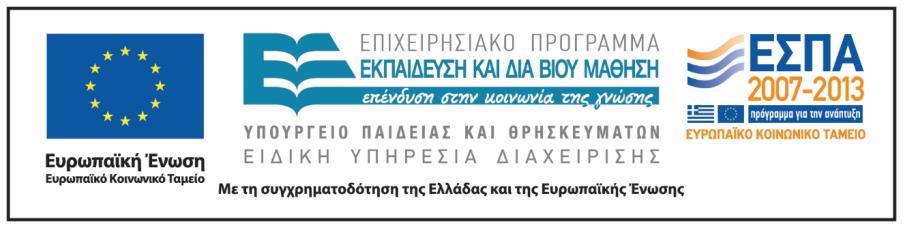 Σημειώματα
Σημείωμα Ιστορικού Εκδόσεων Έργου
Το παρόν έργο αποτελεί την έκδοση 1.0.
Σημείωμα Αναφοράς
Copyright Εθνικόν και Καποδιστριακόν Πανεπιστήμιον Αθηνών, Αγγελική Γιαννικοπούλου 2016. Εβίτα Τσιόλη, Αγγελική Γιαννικοπούλου. «Το Εικονογραφημένο Βιβλίο στην Προσχολική Εκπαίδευση. Ζωγραφική και Εικονογραφημένο Βιβλίο. Το ταξίδι της Λίζας». Έκδοση: 1.0. Αθήνα 2016. Διαθέσιμο από τη δικτυακή διεύθυνση: http://opencourses.uoa.gr/courses/ECD5/.
Σημείωμα Αδειοδότησης
Το παρόν υλικό διατίθεται με τους όρους της άδειας χρήσης Creative Commons Αναφορά, Μη Εμπορική Χρήση Παρόμοια Διανομή 4.0 [1] ή μεταγενέστερη, Διεθνής Έκδοση.   Εξαιρούνται τα αυτοτελή έργα τρίτων π.χ. φωτογραφίες, διαγράμματα κ.λ.π.,  τα οποία εμπεριέχονται σε αυτό και τα οποία αναφέρονται μαζί με τους όρους χρήσης τους στο «Σημείωμα Χρήσης Έργων Τρίτων».
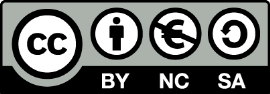 [1] http://creativecommons.org/licenses/by-nc-sa/4.0/ 

Ως Μη Εμπορική ορίζεται η χρήση:
που δεν περιλαμβάνει άμεσο ή έμμεσο οικονομικό όφελος από την χρήση του έργου, για το διανομέα του έργου και αδειοδόχο
που δεν περιλαμβάνει οικονομική συναλλαγή ως προϋπόθεση για τη χρήση ή πρόσβαση στο έργο
που δεν προσπορίζει στο διανομέα του έργου και αδειοδόχο έμμεσο οικονομικό όφελος (π.χ. διαφημίσεις) από την προβολή του έργου σε διαδικτυακό τόπο

Ο δικαιούχος μπορεί να παρέχει στον αδειοδόχο ξεχωριστή άδεια να χρησιμοποιεί το έργο για εμπορική χρήση, εφόσον αυτό του ζητηθεί.
Διατήρηση Σημειωμάτων
Οποιαδήποτε αναπαραγωγή ή διασκευή του υλικού θα πρέπει να συμπεριλαμβάνει:
το Σημείωμα Αναφοράς,
το Σημείωμα Αδειοδότησης,
τη δήλωση Διατήρησης Σημειωμάτων,
το Σημείωμα Χρήσης Έργων Τρίτων (εφόσον υπάρχει),
μαζί με τους συνοδευτικούς υπερσυνδέσμους.
Σημείωμα Χρήσης Έργων Τρίτων (1/2)
Το Έργο αυτό κάνει χρήση των ακόλουθων έργων:
Εικόνα 1, 3, 4, 5, 6, 7: Εξώφυλλο και σελίδες του βιβλίου «Το ταξίδι της Λίζας» / Πολ Μαρ · εικονογράφηση Κεστούτις Κασπαραβίτσιους · μετάφραση Μαρία Μούγιαννη. - Αθήνα : Κάστωρ, 1998.
Εικόνα 2: Botero, Portrait made during his stay in The Hague, Roel Wijnants, Creative Commons Attribution 2.0 Generic, Flickr.
Εικόνα 8: The Family, Copyright Fernando Botero, All rights reserved, Fair Use, Wikiart.
Εικόνα 9: Fernando Botero, Portrait made during his stay in The Hague, Roel Wijnants, Creative Commons Attribution 2.0 Generic, Flickr.
Εικόνα 10: Self-Portrait As Spanish Conquistador, Copyright Fernando Botero, All rights reserved, Fair Use, Wikiart.
Σημείωμα Χρήσης Έργων Τρίτων (2/2)
Εικόνα 11: Flamenco, Copyright Fernando Botero, All rights reserved, Fair Use, Wikiart.
Εικόνα 12: Caballo con bridas, Fernando Botero , Bilbao, Public Domain, Wikimedia Commons.
Εικόνα 13: Η αρπαγή της Ευρώπης, Copyright Botero, Athens Sculptures.